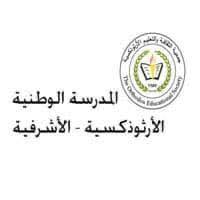 الاسم :نتالي ابو الزلف
معدن الحديد
iron
اماكن وجود معدن الحديد في الاردن
في مغارة الوردة (أو مغارة الورنة في بعض المراجع) الواقعة جنوب شرق بلدة راجب في عجلون بحوالي 1.5 ميل
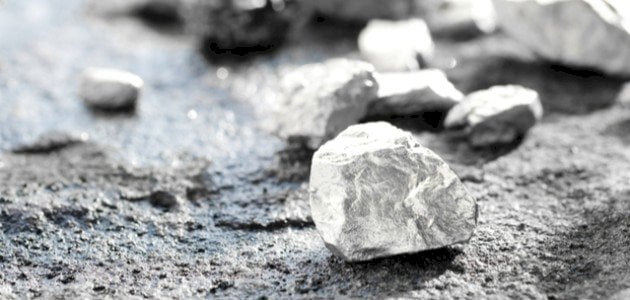 بعض الصور لمعدن الحديد
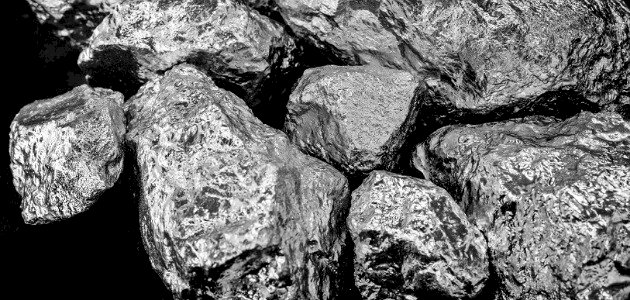 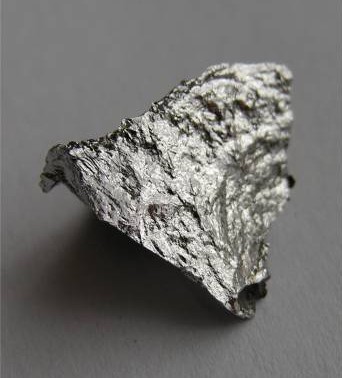 يعرف الحديد
احد عناصر الدورة الرابعة في الجدول الدوري، كما انه   معدن الامع و قابل للسحب و الطرق و ايضا الحديد هو العنصر العاشر الاكثر وفرة في الكون
كيف يستغل وماذا نستفاد منه؟
كيف نستغل معدن الحديد
ماذا نستفاد من معدن الحديد
نستفاد منها في بناء المنازل و الشركات و الدوات المنزلية و ابراج الكهرباء و الانابيب و بناء الجسور و الافران
نستغله عندما لا نستخدمه في امور ليس لها فأدة
الاهمية الاقتصادية لمعدن الحديد في الاردن
كيف توظف استخدام هذا المعدن لزيادة الدخل القومي الاردني
استخدامه في مشاريع ضخمة